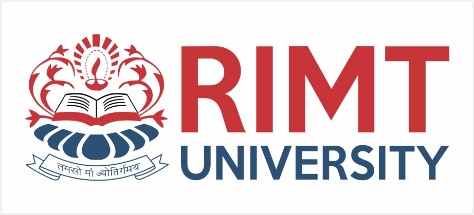 Engineering Mathematics IBMAT 1111
Course Name: B. Tech (CSE) Semester: 1st
Prepared by: Sachin Syan
education for life                                          www.rimt.ac.in
1
Dr.Nitin Thapar_SOMC_ITFM
Department of Computer Science & Engineering
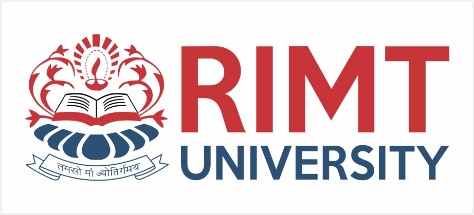 Linear Transformation
Let a point P has co-ordinates (x , y) referred to a set of rectangular axes OX, OY. Then its coordinates (x’ , y’) wrt OX’, OY’ , obtained by rotating the former axes through an angle  are given by x’ = x cos  + y sin ; y’ = -x sin  + y cos   ------------- (1)
A more general transformation than (1) is x’ = a11x + a12y ; y’ = a21x + a22y. Its matrix form is                                                . We call such transformation as linear transformation in two dimensions.
Similarly the transformation of the type                                                gives a linear transform in three dimensions.
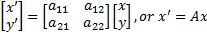 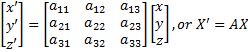 Department of Computer Science & Engineering
education for life                                          www.rimt.ac.in
In general, the relation Y = AX,

Defines a linear transformation from n variable x1, x2,……… , xn to the variable y1, y2, ……………, yn i.e. the transformation of the vector X to vector Y.
This transformation is linear as Y1 = Ax1 and Y2 = Ax2 implies 
aY1 + bY2 = A ( ax1 + bx2), for all values of a and b. 
The linear transformation Y = AX, is called non-singular or rectangular, if the transformation matrix A is non-singular i.e. |A| ≠ o.
The linear transformation Y = AX, is called singular, if the transformation matrix A is singular, i.e. |A| = 0.
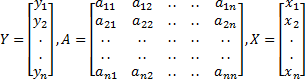 Orthogonal Transformation
The linear transformation


That is Y = AX is called orthogonal if it transform
In this case, the matrix A of the transformation is called orthogonal matrix.
A square matrix A will be orthogonal of A’A =  AA’ = I i.e.  If A’ = A-1.
If A is orthogonal, then A’ and A-1  are also orthogonal.
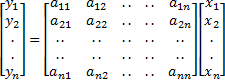 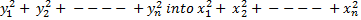 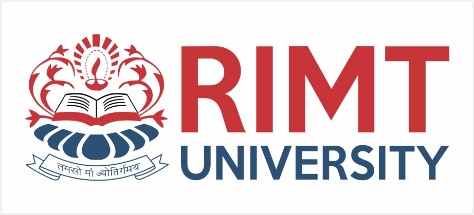 Summary
We discussed Linear transformations and Orthogonal transformations.
Department of Computer Science & Engineering
education for life                                          www.rimt.ac.in